2022 Ethics Update
John S. Nichols
Bluestein Attorneys
Annual Report7/1/21 to 6/30/22
COMPLAINTS PENDING/RECEIVED:
Complaints Pending June 30, 2021 			 818       
Complaints Received July 1, 2021 - June 30, 2022        1571  Total Complaints Pending and Received   	2389
DISPOSITION OF COMPLAINTS
Dismissed:        
  By Disciplinary Counsel after initial review 
    (no jurisdiction) 						   345
  By Disciplinary Counsel after investigation 
    (lack of evidence)  					   611
  By Investigative Panel        				    28
  By Supreme Court      					      0  
Total Dismissed  						  984
Not Dismissed
Referred to Other Agency     					         0
Closed But Not Dismissed					         3
Closed Due to Death of Lawyer              		              		        13
Deferred Discipline Agreement      				         1
Letter of Caution  						       68
Admonition          						        5
Public Reprimand                    					       16 
Restitution Ordered						        0
Suspension        						       	       23
Disbarment   						 	       10
Bar to Future Admission/Debarment (out-of-state lawyer)                         0
Permanent Resignation in Lieu of Discipline     		   	         3
Total Not Dismissed    					     	      142
Summary
Total Complaints Resolved				 1126

Total Complaints Pending as of June 30, 2020		 1263
Practice Type
Other Practice Types - 0.79%
Law Firm – 		41.59%
Solo Practice – 		31.17%
Public Defender – 	 10.86%
Prosecutor – 		  7.39%
Unknown – 		  3.03%
Other Government – 	  2.67%
Guardian ad Litem - 	  1.34%
Not Practicing 	 – 	  1.16%
Corporate/General Counsel
Mediator/Arbitrator
Law Clerk
Source of Complaints
Less than 1%:
  Judge
  Family/Friend of Witness/Victim
  Resolution of Fee Dispute Board
  Family/Friend/Associate of Lawyer
  Anonymous
  Citizens
  Pub Official/Law Enforcement
  Receiver/ATP
  Employee
  Litigant(ADR/Regulatory)
Client – 			 53.34%
Opposing Party – 		 18.88%
Attorney - 		  4.27%
Family/Friend of Client - 	  3.21%
Bank - 		  	  3.03%
Unknown - 		  1.78%
Court Reporter/Third Party	  1.69%
Disciplinary Counsel               1.60%
Self-Report - 	  	  1.34%
Prospective Client		  1.07%
Family/Friend of Opposing Party –
		 	  1.07%
Case Type
Criminal			34.02%
Domestic		18.25%
General Civil		  6.95%
Real Estate		  6.23%
Probate/Estate Planning	  5.70%
Personal Injury/Property 
	Damage		  5.08%
Not Client Related		  4.81%
Unknown		  4.36%
Post-Conviction Relief	  2.23%
Debt Collection/
	Foreclosure	  2.05%
Employment		  1.51%
Workers’ Compensation	  1.42%
Bankruptcy		  1.16%
Less than 1% :
  Homeowners Association  
  Immigration
  Social Security/Federal Benefits
  Professional Malpractice
  Corporate/Commercial/Business
  Property/Contract Dispute
  Regulatory/Zoning/Licensing
  Landlord/Tenant
  Intellectual Property
Alleged Misconduct
Less than 1% (2.22% total):
  Bar Admissions/Disciplinary Matter
  Ex Parte Communication
  Sexual Conduct (Noncriminal)
  Real Estate
  Failure to Pay Fee Dispute
  Supervision
  Business Transaction Conduct
  Probate Conduct
Inadequate Communication	17.36%
Dishonesty/Deceit/
    Misrepresentation		17.10%
Neglect/Lack of Diligence	16.21%
Unknown			 6.41%
Other Conduct		 4.90%
Lack of Competence		 4.63%
Trust Account Conduct	 	 4.63%
Scope of Representation	 3.29%
Civility			 2.94%
Conflict of Interest		 2.58%
Fees			 2.49%
Failure to Pay Third Party	 2.23%
Failure to Deliver Client File	 2.14%
Confidentiality		 1.96%
Declining/Terminating 
	Representation	 1.96%
Unauthorized Practice		 1.60%
Other Litigation Misconduct	 1.51%
Discovery Abuse		 1.25%
Criminal Conduct		 1.16%
Advertising Conduct	 	 1.07%
Substance Abuse/Mental Health
21 Complaints representing 13 lawyers.
81.58% resulted in some form of discipline 
	(overall rate was 11.88%)

Issues:			Lawyers:
Depression:		7 lawyers
Alcohol Related:		7 lawyers
Illegal Drugs:	  	2 lawyers
Bipolar Disorder		0 lawyer
Anxiety Disorder:		1  lawyer
Other:			4 lawyers
Action by Supreme Court
Dismissal	  			 1
   Closed But Not Dismissed		 0
   Letter of Caution			 0
   Admonition		  		 1
   Public Reprimand			 7
   Definite Suspension		 7
   Disbarment				 5
   Debarment				 0
   Resignation in Lieu of Discipline	 2
   Transfer to Incapacity Inactive	 1
   Interim Suspension		 15
Yearly Comparisons 2014 - 2022
Recent Cases
Serious Crime
“Serious crime” denotes 

any felony; 
any lesser crime that reflects adversely on the lawyer’s honesty, trustworthiness or fitness as a lawyer in other respects; or  

Rule 1.0(o), RPC, Rule 407, SCACR; Rule 2(bb), RLDE, Rule 413, SCACR
Serious Crime
any crime a necessary element of which, as determined by the statutory or common law definition of the crime, involves 
interference with the administration of justice, 
false swearing, 
misrepresentation, 
fraud, 
deceit, 
bribery, 
extortion, 
misappropriation, 
theft, 
willful failure to file income tax returns, or 
an attempt, conspiracy or solicitation of another to commit a serious crime.

Rule 1.0(o), RPC, Rule 407, SCACR; Rule 2(bb), RLDE, Rule 413, SCACR
Arrest for Serious Crime
Matter of Holmes, Op. No. 28076 (S.C. Sup. Ct. filed Dec. 15 2021). Lawyer disbarred following drug-related guilty pleas. 

Matter of Johnson, Op. No. 28043 (S.C. Sup. Ct. filed July 7 2021). Former solicitor disbarred following guilty plea to one federal count of wire fraud and three state counts of misconduct in office and embezzlement.
Arrest for Serious Crime
Matter of MacLean, Op. No. 28044 (S.C. Sup. Ct. filed July 7, 2021). Lawyer suspended for three years for, among other things, failing to report her arrest on numerous drug charges (the state dismissed the charges due to concern about the legality of the automobile search that revealed the contraband).

Matter of Walker, 429 S.C. 631, 841 S.E.2d 627 (2020). The lawyer received a 4-month suspension in New York following his guilty plea to reckless assault in the third degree, a misdemeanor in New York. The conduct was serious enough to justify a suspension. The Supreme Court of South Carolina agreed and entered an order of reciprocal discipline.
Communication
Matter of Brooker, Op. No. 28019 (S.C. Sup. Ct. filed Mar. 31, 2021). Lawyer suspended for one year for numerous acts of misconduct, including failing to respond to reasonable requests for information.

Matter of Norton, Op. No. 28014 (S.C. Sup. Ct. filed Mar. 17, 2021). Lawyer suspended for one year for numerous acts of misconduct, including failure to keep clients informed of the status of their cases or respond to requests for information.

Matter of Schnee, Op. No. 28007 (S.C. Sup. Ct. filed Feb. 10, 2021). Lawyer disbarred for numerous acts of misconduct, including failing to respond to client inquiries about the status of cases.
Competence
Matter of Sheek, Op. No. 28060 (S.C. Sup. Ct. filed Sept. 22, 2021). Lawyer suspended for one year for conduct in two cases before the South Carolina Court of Appeals that demonstrated a lack of competence to handle appellate cases, a consistent failure to adhere to the SCACR, and repeated failure to comply with the Court of Appeals’ orders and directives from the Court’s clerk.
Conflict of Interest
Matter of Anderson, Op. No. 28020 (S.C. Sup. Ct. filed April 21, 2021). Lawyer publicly reprimanded for engaging in an inappropriate sexual relationship with a vulnerable client.
Diligence
Matter of Schnee, Op. No. 28007 (S.C. Sup. Ct. filed Feb. 10, 2021) Lawyer disbarred for numerous acts of misconduct, including a lack of diligence in pursuing litigation for several clients.
Failure to Pay Third Parties
Matter of Brooker, Op. No. 28019 (S.C. Sup. Ct. filed Mar. 31, 2021). Lawyer suspended for one year for numerous acts of misconduct, including failing to pay for two transcripts he had ordered.
Failing to Respond (Treacy letter)
Matter of Crews, 430 S.C. 508, 846 S.E.2d 596 (2020). Lawyer, an inactive member of the South Carolina Bar, was suspended in North Carolina for 30 days for failing to comply with the North Carolina Bar grievance investigation. The Supreme Court entered a 30-day suspension as reciprocal discipline.
False Evidence in Court
Matter of Brooks – disbarred for making material misrepresentations on her application to take UBE in South Carolina
Fees
Matter of Brooker, Op. No. 28019 (S.C. Sup. Ct. filed Mar. 31, 2021). Lawyer suspended for one year for numerous acts of misconduct, including failing to refund unearned fees following termination.
Frivolous Civil Proceedings
Matter of Fisher, Op. No. 28006 (S.C. Sup. Ct. filed Jan. 27, 2021) California lawyer admitted in South Carolina pro hac vice was sanctioned for violating Rule 11, SCRCP, and the South Carolina Frivolous Civil Proceedings Sanctions Act, S.C. Code Ann. §§ 15-36-10 to -100 (Supp. 2018), during a lengthy dispute regarding the estate of the lawyer’s late great-aunt. 
ODC filed formal charges against the lawyer alleging she engaged in frivolous and abusive litigation tactics that constituted misconduct. See Rule 3.1, RPC, Rule 407, SCACR (setting forth a lawyer’s duty not to abuse legal procedure through frivolous proceedings). 
Following a hearing, a Panel of the Commission on Lawyer Conduct found the lawyer committed misconduct and recommended she receive a Letter of Caution and be ordered to pay the costs of the disciplinary proceedings. Both Respondent and the Office of Disciplinary Counsel filed exceptions to the Panel Report. The Court issued a public reprimand.
Honesty/Reckless Behavior
Matter of Schnee, Op. No. 28007 (S.C. Sup. Ct. filed Feb. 10, 2021) Lawyer disbarred for numerous acts of misconduct, including lying to a judge, providing false evidence, and submitting false statements to ODC.

Matter of Wern – disbarred for blatant and repeated misuse of client funds over a 5-year period

Matter of Smith – disbarred for lying to clients about case status, lying to judges about the cases, and numerous blatant violations of the RPC over 9 years
Neglecting a Legal matter
Matter of Norton, Op. No. 28014 (S.C. Sup. Ct. filed Mar. 17, 2021). Lawyer suspended for one year for numerous acts of misconduct, including neglecting several legal matters.

Matter of Schnee, Op. No. 28007 (S.C. Sup. Ct. filed Feb. 10, 2021). Lawyer disbarred for numerous acts of misconduct, including neglecting legal matters.

Matter of Dickey, 430 S.C. 346, 844 S.E.2d 665 (2020). Lawyer received a one year suspension for, among other things, failing to act promptly in several domestic relations matters.
Professionalism
Matter of Traywick, Op. No. 28037 (S.C. Sup. Ct. filed June 18, 2021). Lawyer suspended for six months for violating the civility oath regarding offensive posts on social media that the Court found “troubling.” The Court found the statements were intended to incite gender or race-based conflict.
Theft/Trust Account
Matter of Hopkins, Op. No. 28042 (S.C. Sup. Ct. filed Nov. 10, 2021). Lawyer suspended for three years for using client funds in his trust account to pay firm overhead over a ten-month period. Lawyer relied upon undiagnosed mental and physical conditions in mitigation of his theft, including ADHD and vitamin deficiency.

Matter of Moody – disbarred in 2014, but ordered to pay restitution on two cases overlooked in prior order
Bar Application (Rule 8.1)
In light of the concerning increase in nondisclosures this Court has seen in recent years and the growing prevalence of social media, today we take the unusual step of publishing our decision in this case while allowing Applicant to remain anonymous.  Our goal in doing so is to warn potential law students, law schools, and bar applicants of the serious consequences of nondisclosure and to encourage law school applicants to completely and fully disclose all required information at the time their applications are first submitted.
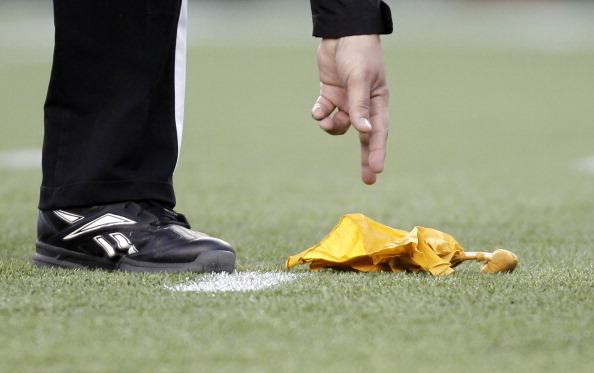 Bar Application (Rule 8.1)
Now that applicants will have the benefit of this published decision, we caution that future nondisclosures and misleading statements will not be viewed with any degree of leniency and may result in this Court’s outright denial of admission to practice law.
New Rules
Rule 3.8 (g) (adopted 8/11/21)
(g) When a prosecutor learns of credible, material evidence or information such that there is a reasonable probability a convicted defendant did not commit an offense of which the defendant was convicted, the prosecutor shall …
Rules 3.8(g)(adopted 8/11/21)
(1) make reasonable efforts to promptly disclose in writing that evidence or information to the defendant or, if the defendant is represented by counsel, to the defendant’s counsel, unless a court authorizes delay; and

(2) promptly disclose in writing that evidence or information to the chief prosecutor in the jurisdiction where the conviction was obtained.
Rule 3.8 (h) (adopted 8/11/21)
(h) When a prosecutor knows of clear and convincing evidence or information establishing that a defendant in the prosecutor’s jurisdiction was convicted of an offense that the defendant did not commit, the prosecutor shall make reasonable efforts to seek to remedy the conviction.
Rule 3.8 (i) (adopted 8/11/21)
(i) A prosecutor who concludes in good faith, measured by an objective standard, that the evidence or information is not of such nature to trigger the obligations of paragraphs (g) or (h) of this Rule does not violate those paragraphs even if the prosecutor’s conclusion is later determined to have been erroneous.
Rules 3.8 Comments
[7] Paragraphs (g)(1) and (2) require the prosecutor who learns of the evidence or information to promptly disclose the evidence or information to the defendant and to the chief prosecutor in the jurisdiction where the conviction was obtained. Consistent with the objectives of Rules 4.2 and 4.3, disclosure to a represented defendant must be made through the defendant’s counsel, and, in the case of an unrepresented defendant, would ordinarily be accompanied by a request to a court for the appointment of counsel to assist the defendant in taking such legal measures as may be appropriate.
Rules 3.8 Comments
[8] When no prosecutor involved in a conviction is currently employed in a prosecutor’s office at the time credible, material evidence or information indicating innocence arises, the chief prosecutor has an obligation to determine in good faith whether the evidence or information has been disclosed as required under these rules or applicable law.
Rules 3.8 Comments
[9] In paragraph (g), “credible” means the evidence or information must be trustworthy or capable of persuading a trier of fact.
Rules 3.8 Comments
[10] In paragraph (g), “material” means the evidence or information is such that there is a reasonable probability that the outcome of the trial or guilty plea would have been different had the defendant known of the evidence or information at the time of trial or guilty plea.
Rules 3.8 Comments
[11] In paragraph (h), “clear and convincing” means a degree of proof that produces in the mind of the prosecutor a firm belief as to the allegations sought to be established. It does not mean clear and unequivocal.
Rules 3.8 Comments
[12] Reasonable efforts to seek to remedy a conviction under paragraph (h) may include disclosure of the evidence to the defendant, requesting that the court appoint counsel for an unrepresented indigent defendant and, where appropriate, notifying the court that the prosecutor has knowledge the defendant did not commit the offense of which the defendant was convicted.
The End